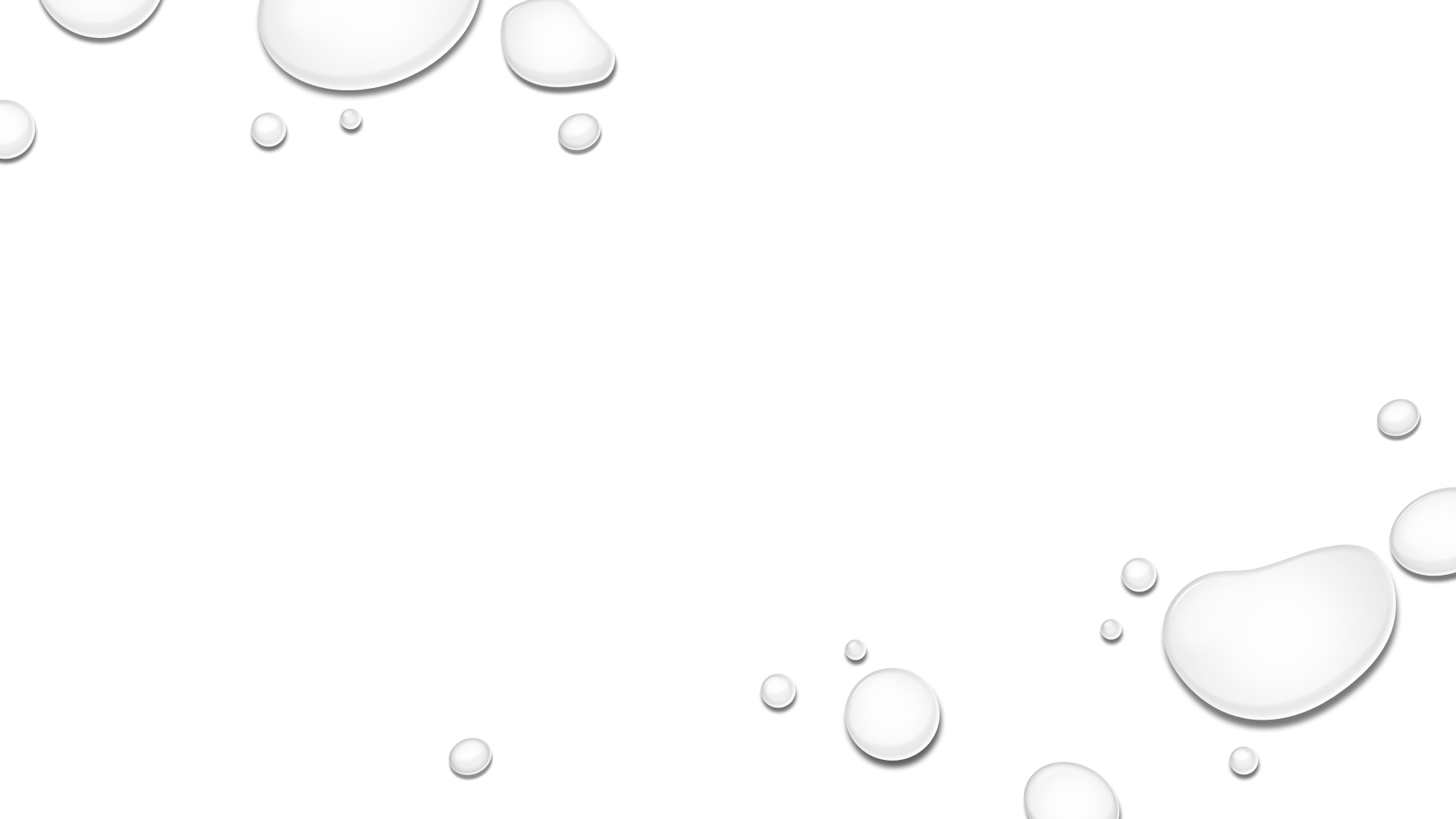 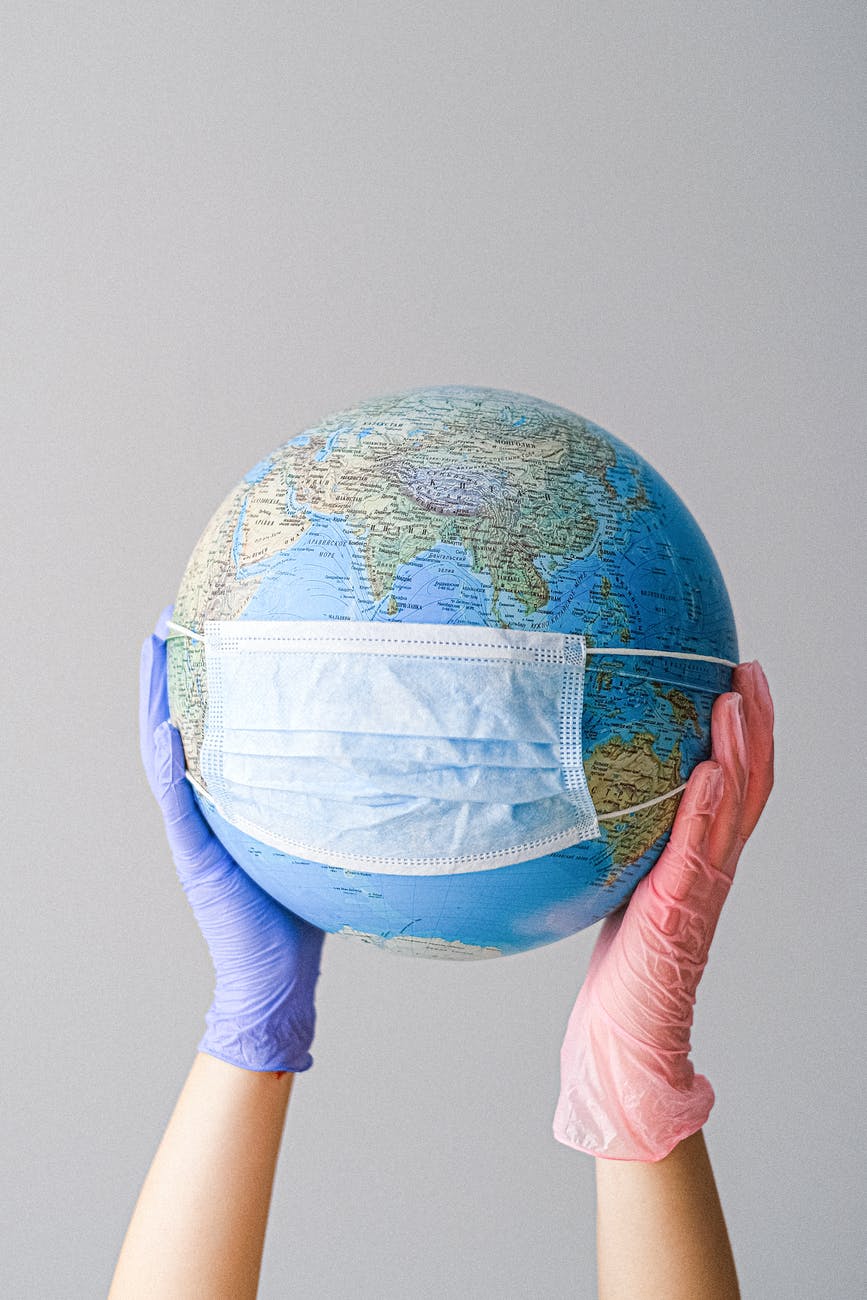 COVID-19
TRABAJO COLABORATIVO
IES CLAUDIO SÁNCHEZ ALBORNOZ
SEMINARIO “HÁBITOS HIGIÉNICO-SANITARIOS RELACIONADOS CON EL COVID”
ÍNDICE:
¿QUÉ ES LA COVID-19?
Enfermedad infecciosa de origen
vírico que pueden causar síntomas
parecidos a una gripe o incluso
un cuadro respiratorio agudo grave
1
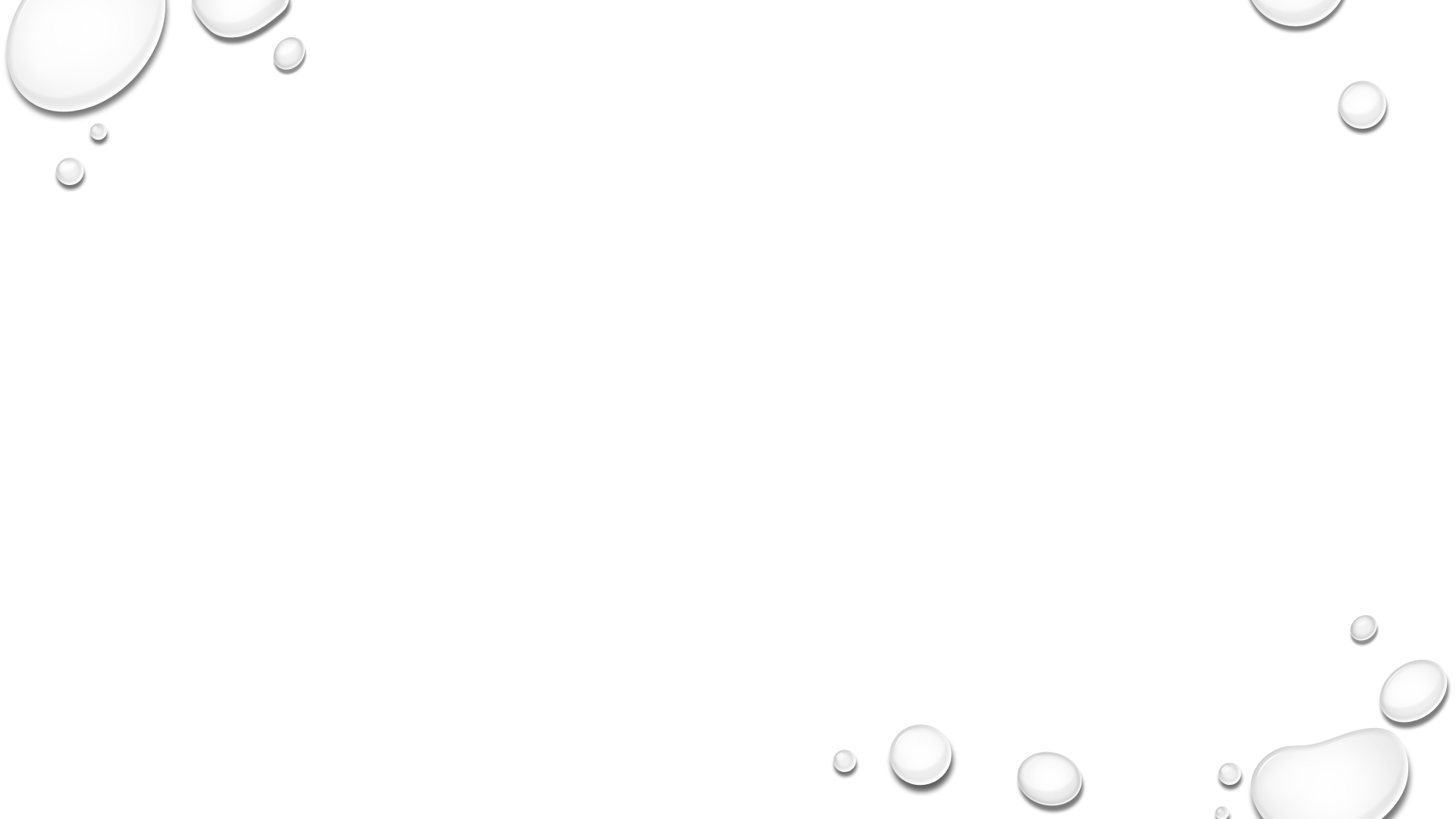 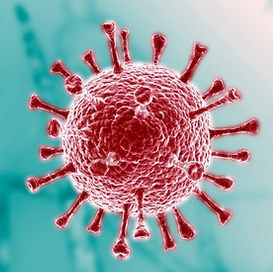 ¿QUIÉN LO CAUSA?
Virus SARS-CoV-2
Perteneciente a la familia
Coronaviridae
 Virus de ARN
2
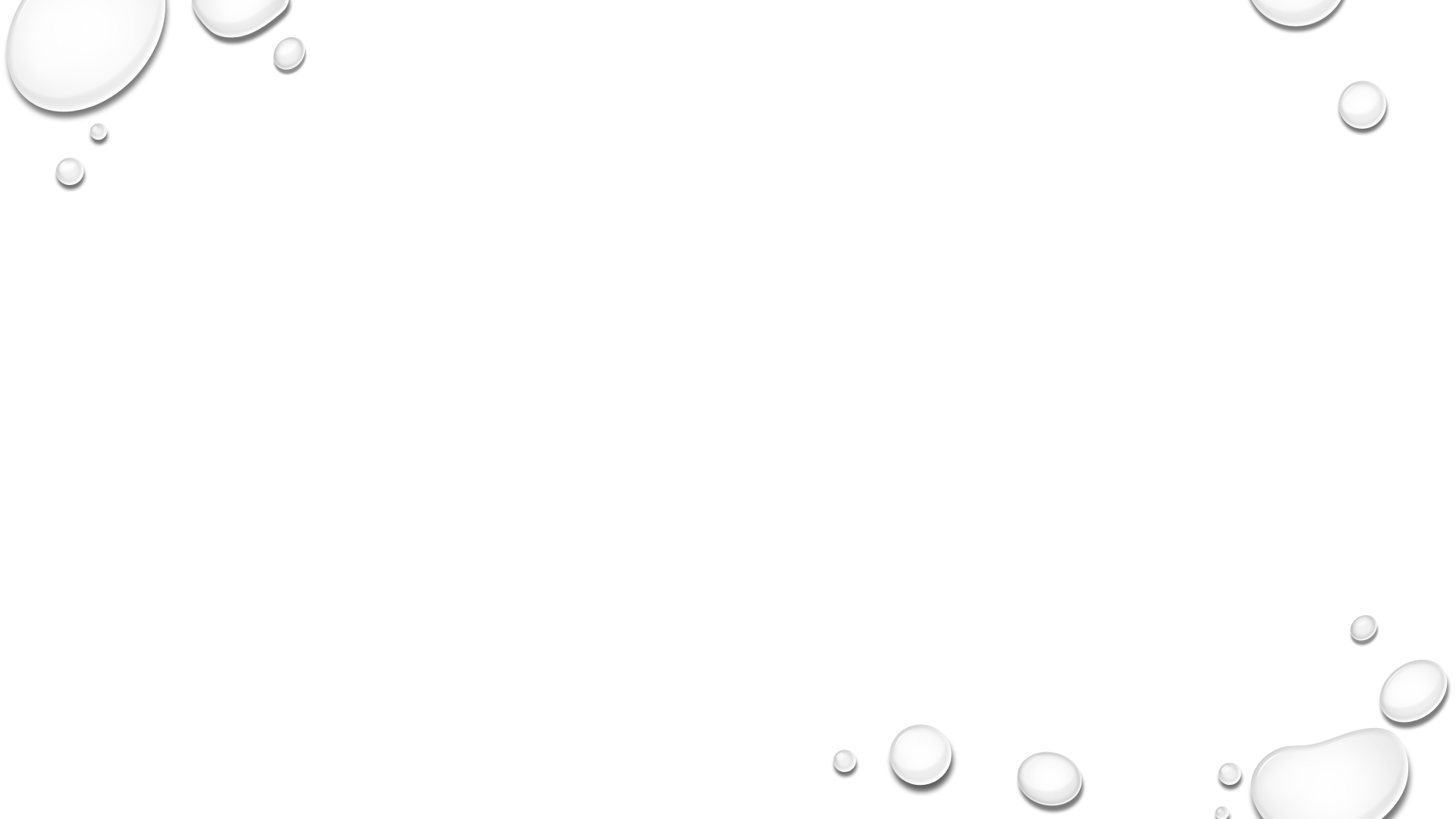 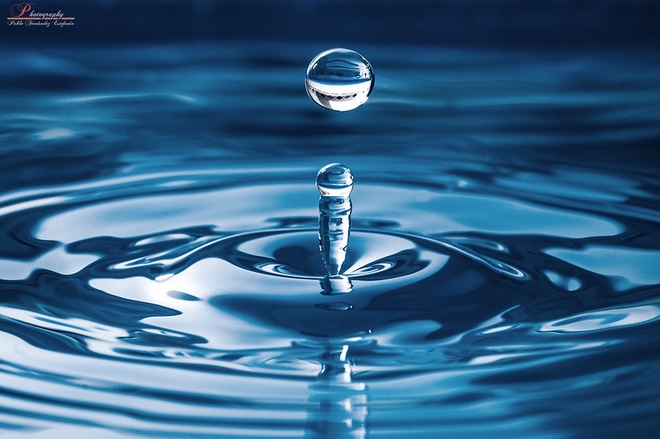 SÍNTOMAS
ASINTOMÁTICOS
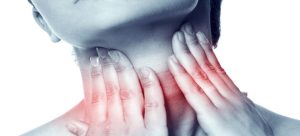 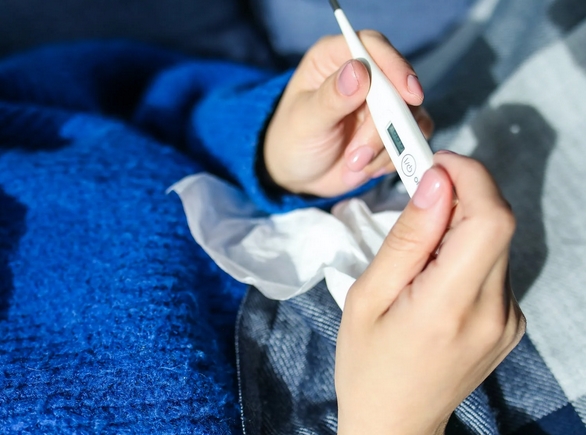 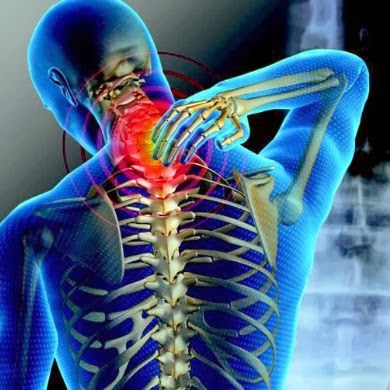 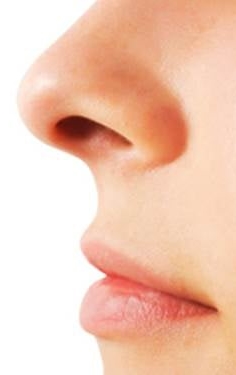 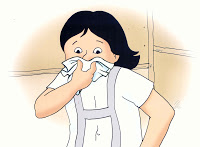 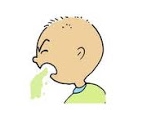 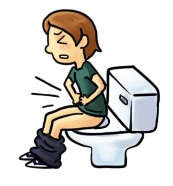 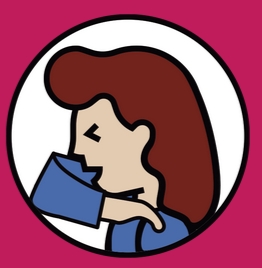 3
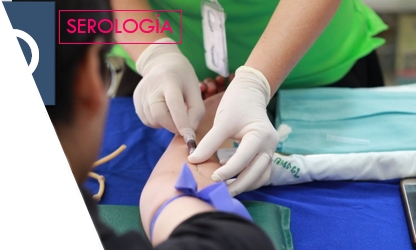 DIAGNÓSTICO
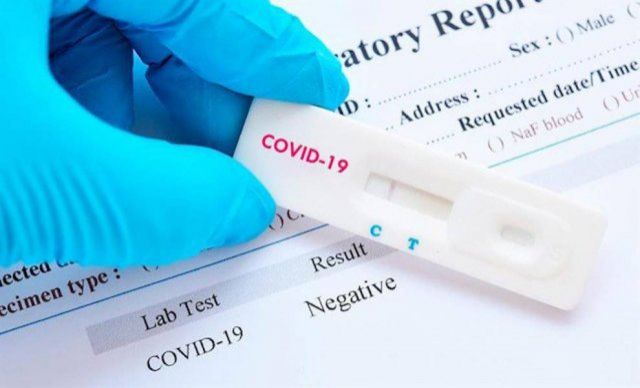 SEROLOGÍA
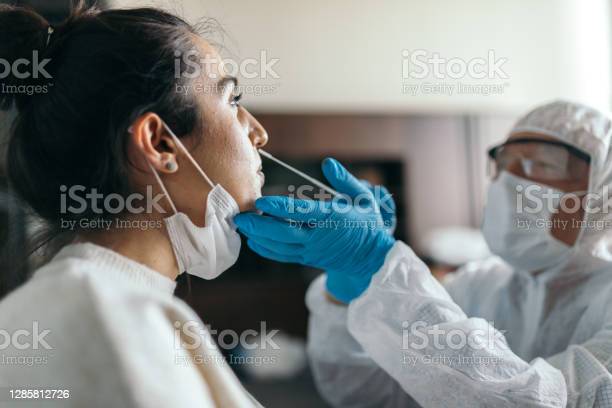 PCR
4
TEST DE ANTÍGENOS / ANTICUERPOS
DIAGNÓSTICO
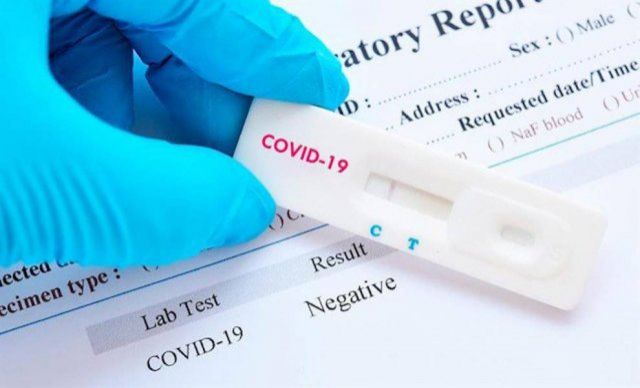 TEST DE ANTÍGENOS
5
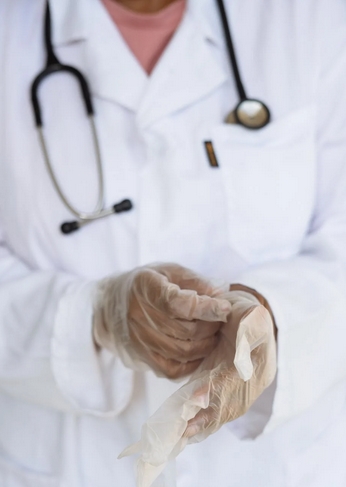 DIAGNÓSTICO
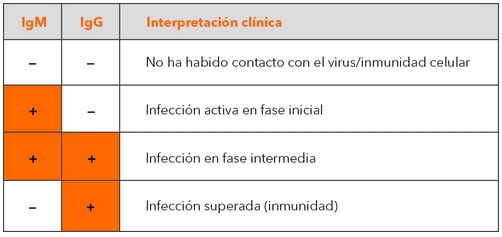 TEST DE ANTICUERPOS
6
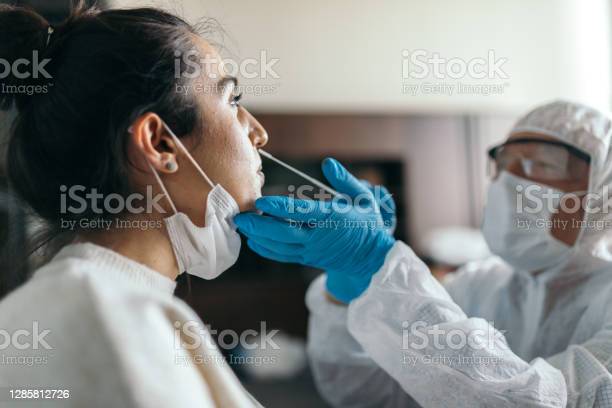 DIAGNÓSTICO
TEST PCR (Reacción en cadena de la polimerasa)
7
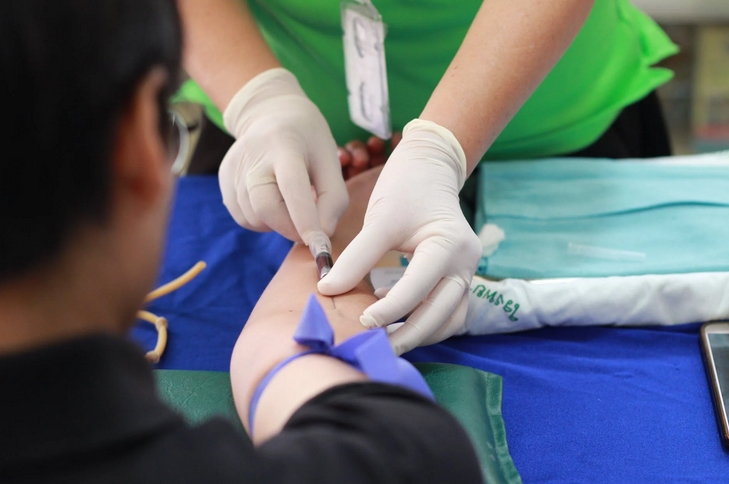 DIAGNÓSTICO
ANÁLISIS SEROLÓGICO MEDIANTE LA TÉCNICA ELISA
8
TRANSMISIÓN
Ropa, madera o vidrio: hasta 1ó 2 días
Billetes y mascarillas quirúrgicas: más de 4 días
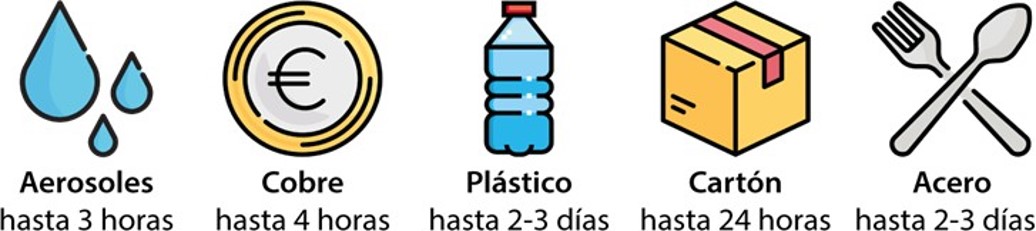 9
PERIODO DE INCUBACIÓN
5.1 días.
 A los 11.7 días el 95% de los casos sintomáticos presentan síntomas.
Parámetro usado para calcular
el tiempo de cuarentena
PERIODO INFECTIVO
1-2 días antes de comenzar los síntomas.
10
DURACIÓN DE LA ENFERMEDAD
11
LAS VACUNAS
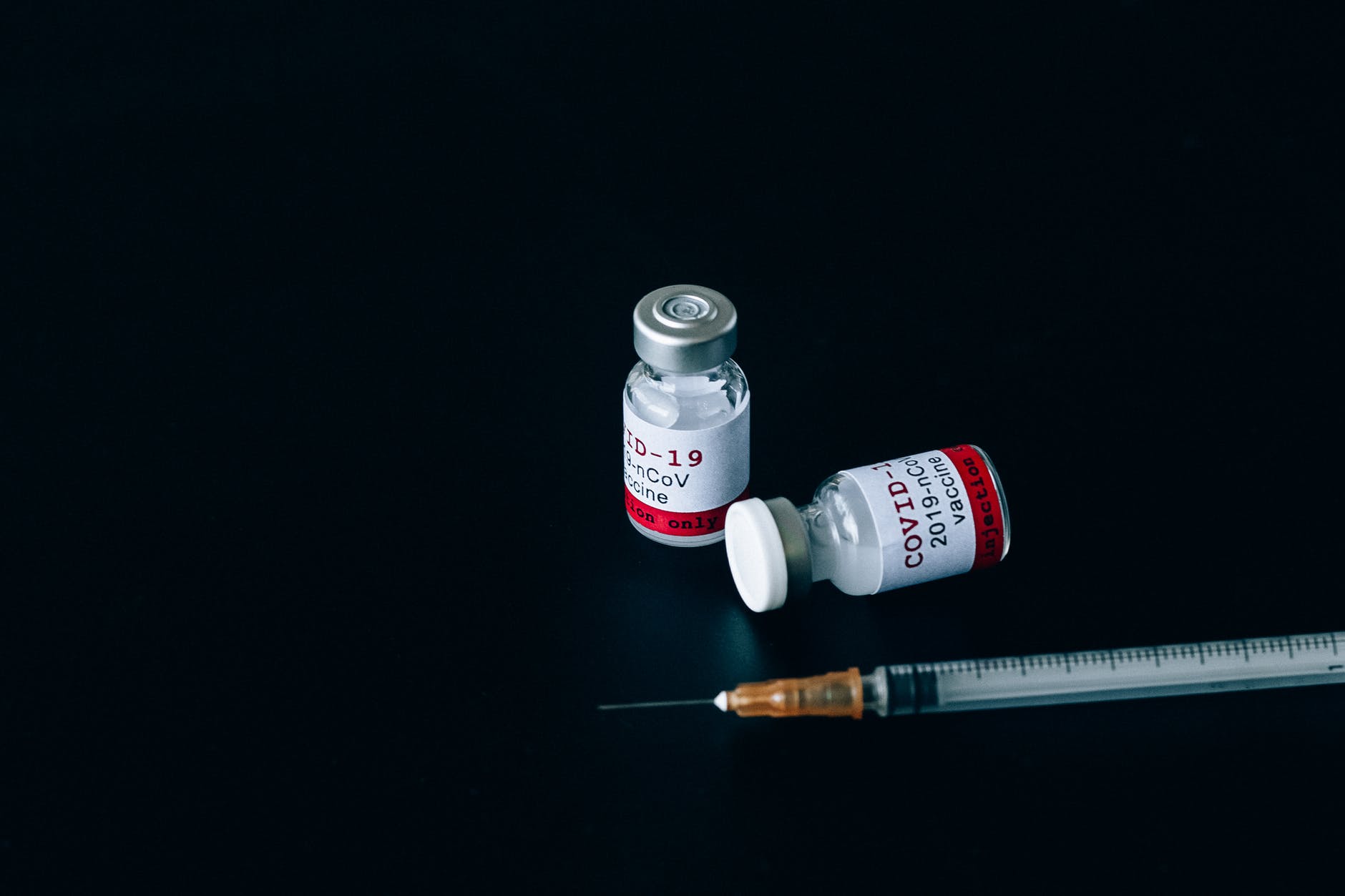 Método de prevención de enfermedades
infecciosas que consiste en la administración
de una sustancia formada por partes de un 
microorganismo patógeno, la cual estimula la
producción de anticuerpos y células de
memoria que permiten que el individuo
responda de una forma más rápida y efectiva
si entrara ese microorganismo en el cuerpo.
12
ELABORACIÓN DE LAS VACUNAS
13
TIPOS DE VACUNAS
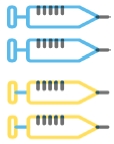 14
HÁBITOS SALUDABLES
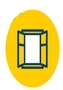 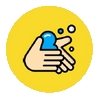 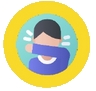 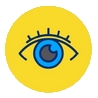 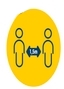 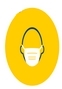 15
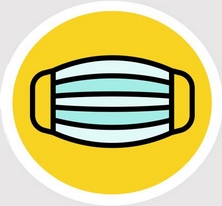 USO CORRECTO DE LA MASCARILLA
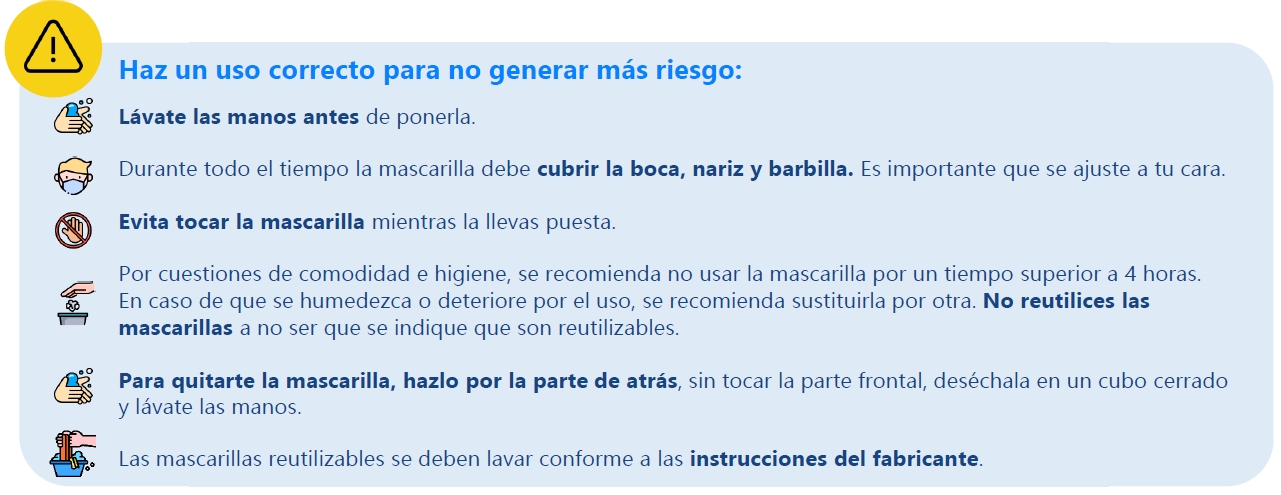 16
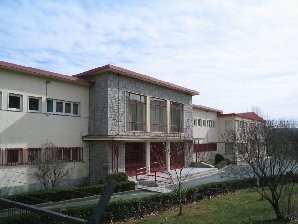 APLICACIÓN  A  NUESTRO  IES
17
APLICACIÓN  A  NUESTRO  IES
1. MEDIDAS HIGIÉNICO-SANITARIAS
18
APLICACIÓN  A  NUESTRO  IES
1. MEDIDAS HIGIÉNICO-SANITARIAS
19
APLICACIÓN  A  NUESTRO  IES
1. MEDIDAS HIGIÉNICO-SANITARIAS
20
APLICACIÓN  A  NUESTRO  IES
2. DISTRIBUCIÓN DE ESPACIOS Y TIEMPOS
21
APLICACIÓN  A  NUESTRO  IES
2. DISTRIBUCIÓN DE ESPACIOS Y TIEMPOS
22
APLICACIÓN  A  NUESTRO  IES
2. DISTRIBUCIÓN DE ESPACIOS Y TIEMPOS
23
APLICACIÓN  A  NUESTRO  IES
2. DISTRIBUCIÓN DE ESPACIOS Y TIEMPOS
24
APLICACIÓN  A  NUESTRO  IES
3. INFORMACIÓN DEL PROTOCOLO COVID A LA COMUNIDAD EDUCATIVA
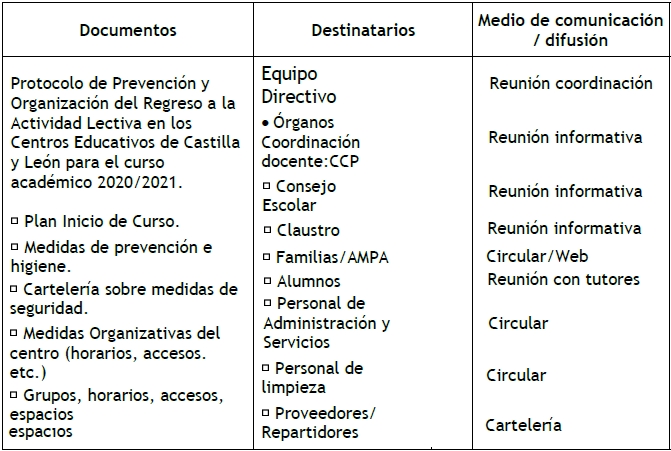 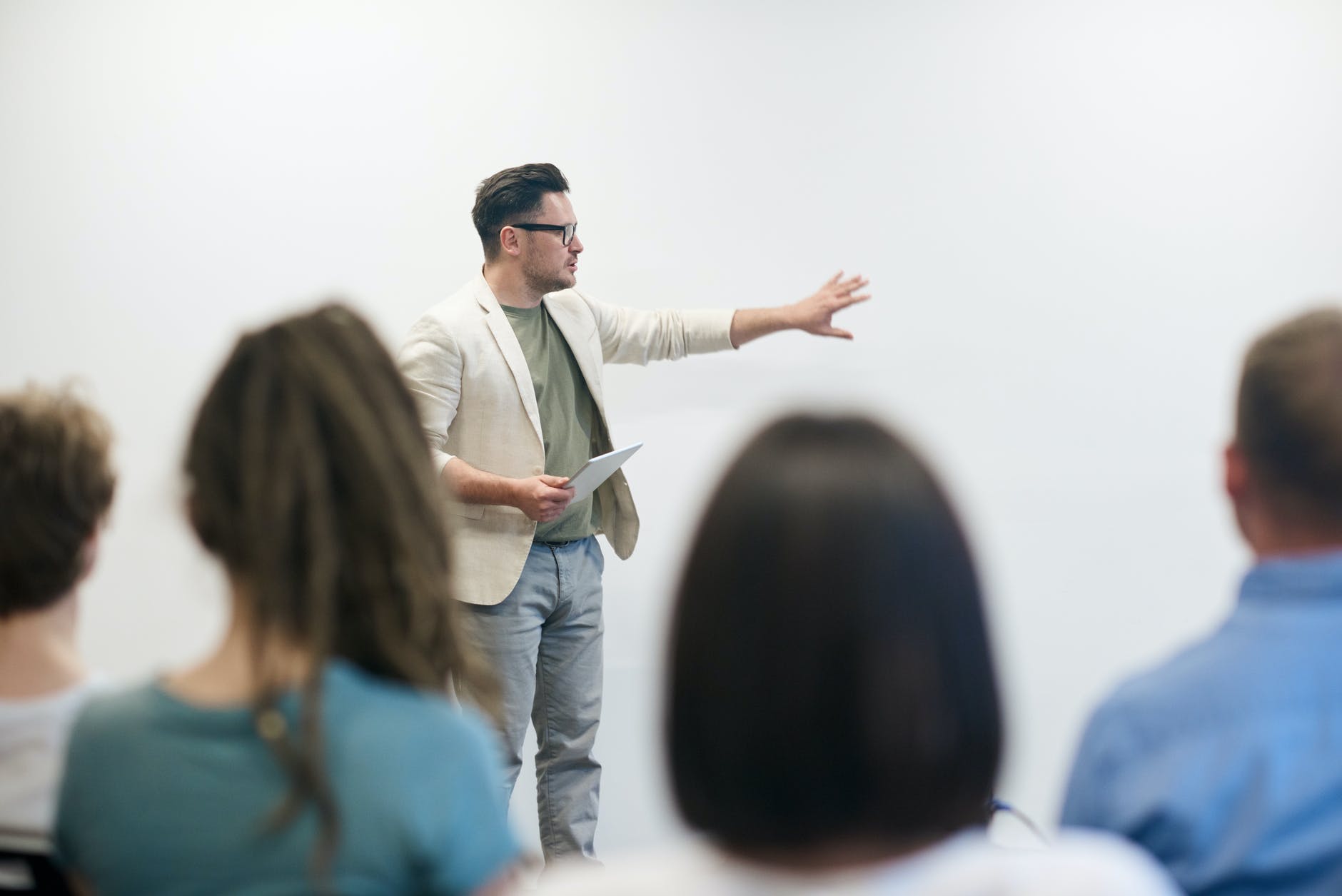 25
WEBGRAFÍA
Ministerio de Sanidad
https://www.mscbs.gob.es
Banco gratuito de imágenes
https://www.prexels.com
Recursos aportados por nuestra ponente
Ana Arconada
26